Kintamumo tyrimas
PRAKTIKOS DARBAS
UŽDAVINIAI:
Surinksite informaciją apie klasės draugų paveldimus požymius, gautą informaciją apibendrinsite ir padarysite išvadas
Prisiminkim
http://gamta7-8.mkp.emokykla.lt/lt/mo/demonstracijos/pozymiu_paveldejimas/
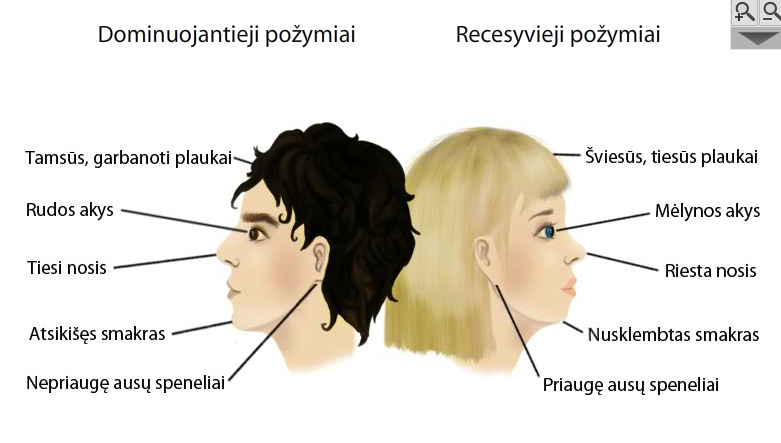 Hipotezė :
Klasės draugų tarpe vyrauja dominuojantys žmogaus požymiai.
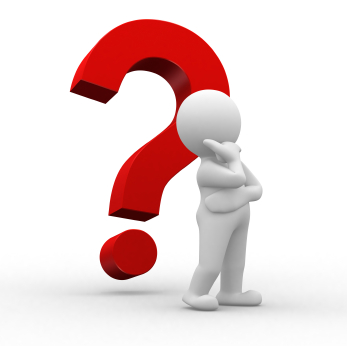 Darbo eiga
Ištirkite savo klasės draugų požymius ir gautus duomenis įrašykite į lentelę. Požymio pasireiškimo dažnį apskaičiuokite pagal formulę:
Išvadų skelbimas
Pagal gautus duomenis nubrėžkite skritulinę diagramą
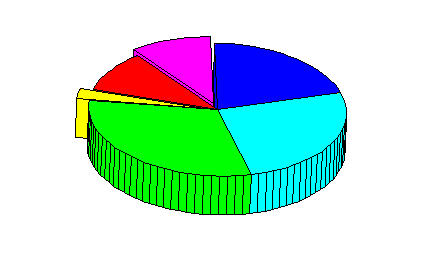 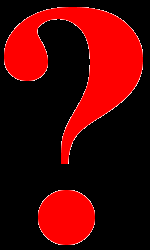 Vertinimas
Pasiruošimas darbui                   po 2 balus
Duomenų surinkimas
Duomenų apdorojimas
Diagramos nubraižymas
Darbo apipavidalinimas